Finding Shortest Paths on Terrains by Killing Two Birds with One Stone
Manohar Kaul (Aarhus University)
Raymond Chi-Wing Wong (Hong Kong University of Science and Technology)
Bin Yang (Aarhus University)
Christian S. Jensen (Aarhus University)
Presented by Raymond Chi-Wing Wong
Prepared by Raymond Chi-Wing Wong
1
Outline
Introduction
Related Work
Problem 1: Finding Lower Bound
Problem 2: Surface Simplification
Empirical Study
Conclusion
2
1. Introduction
Finding Shortest Paths on Terrains
Terrain
Triangulated Irregular Network (TIN) model
3
1. Introduction
Finding Shortest Paths on Terrains
4
1. Introduction
Finding Shortest Paths on Terrains
We want to find the shortest surface path from s to t
t
s
There is a state-of-the-art algorithm called the Chen-and-Han algorithm [SCG90]. 

The time complexity is O(N2) where N is the total number of vertices in the model.
5
1. Introduction
Finding Shortest Paths on Terrains
Surface k-Nearest Neighbor Queries
VLDBJ08, VLDB08, VLDB09
Surface Range Queries
Surface Reverse Nearest Neighbor Queries
CIKM12
Finding Shortest Path 
SIGMOD11
These algorithms have a component of finding shortest paths.
Since computing shortest paths is costly, most of these algorithms find a “lower bound” and an “upper bound” of the shortest distance/path, whose computation cost is cheaper.
6
Contribution 1: “Killing Two Birds with One Stone”
1. Introduction
We know that we have to compute the shortest network distance
for the upper bound.
Problem 1: “Finding Lower Bound”
We want to find a lower bound of the shortest surface distance which is equal to the shortest network distance multiplied by a constant derived from the terrain.
Our new lower bound is just equal to this distance multiplied by a constant derived from the terrain.
No additional computation cost is introduced.
Finding Shortest Paths on Terrains
Weakness: The existing lower bound is too loose. It does not use any information about the terrain.
We want to find the shortest surface path from s to t
t
s
Lower bound
The direct Euclidean distance
Very Low Computation Cost
Upper bound
These lower and upper bounds are commonly adopted in the literature for pruning.
The shortest network distance (i.e., the shortest distance on the graph)
Dijkstra’s algorithm
7
Low Computation Cost
Lower bound
Contribution 1: “Killing Two Birds with One Stone”
1. Introduction
We know that we have to compute the shortest network distance
for the upper bound.
L: lower bound computed on G
L: lower bound computed on G’
                  L  ≤ L
Problem 1: “Finding Lower Bound”
We want to find a lower bound of the shortest surface distance which is equal to the shortest network distance multiplied by a constant derived from the terrain.
1
1


Our new lower bound is just equal to this distance multiplied by a constant derived from the terrain.
We introduce a user parameter  (which is a real number at least 1) denoting how much we can simplify. If  is 1, then G’ gives the same lower/upper bounds as G.

If  is a larger value, then the tightness of the bounds is sacrificed.
. L ≤
Although computing the shortest network distance on a large graph G is fast, it can be attractive to compute lower and upper bounds even more quickly.
No additional computation cost is introduced.
Upper bound
Finding Shortest Paths on Terrains
U: upper bound computed on G
U: upper bound computed on G’
            U ≤  U
We want to find the shortest surface path from s to t
≤  . U
Contribution 2: “Surface Simplification”
We want to simplify the surface of the terrain so that the number of triangles is smaller and thus the graph is smaller.
Problem 2: “Surface Simplification”
Given a graph G, we want to generate a simplified graph G’ such that for any source vertex s and any destination vertex t,
Based on this smaller graph G’, computing the shortest network distance is faster.
. L ≤ L ≤ L
U ≤ U ≤  . U
and
At the same time, the lower/upper bound computed based on the smaller graph G’ is “close” to the lower/upper bound computed based on the original graph G
8
Outline
Introduction
Related Work
Problem 1: Finding Lower Bound
Problem 2: Surface Simplification
Empirical Study
Conclusion
9
If m is smaller, then  is smaller.Thus, our lower bound is looser.
Problem 1: “Finding Lower Bound”
We want to find a lower bound of the shortest surface distance which is equal to the shortest network distance multiplied by a constant derived from the terrain.
2. Finding Lower Bound
In Computational Geometry, there is a concept called “realistic terrain” which maximizes m.
In our experimental results, m is at least 45o.
The existing lower bound
G(s, t)
 is at least 0.35
Shortest network path
In some of our results, our lower bound is 2.8 times larger than the existing lower bound (which means that our lower bound is tighter).
sin m
(s, t)
t
2
s
Shortest surface path
Let m be the minimum interior angle of a triangle in the terrain.
An interior angle of a triangle
Lemma
Existing upper bound
|(s, t)| ≤|G(s, t)|
 . |G(s, t)| ≤
where  = min{          , sin m cos m}
 is a constant derived from the terrain.
Our lower bound
10
2. Finding Lower Bound
Since our lower bound is tighter compared with existing lower bounds, existing algorithms using the lower bound for pruning can be speeded up.
11
Outline
Introduction
Related Work
Problem 1: Finding Lower Bound
Problem 2: Surface Simplification
Empirical Study
Conclusion
12
1

Algorithm for Generating G’
We iteratively remove a vertex from G and check whether the simplified graph satisfies the above conditions.
We stops when there does not exist a vertex in G such that the resulting graph G’ after the removal of this vertex satisfies the above conditions.
Output: G’
Problem 2: “Surface Simplification”
Given a graph G, we want to generate a simplified graph G’ such that for any source vertex s and any destination vertex t,
. L ≤ L ≤ L
U ≤ U ≤  . U
and
13
Outline
Introduction
Related Work
Problem 1: Finding Lower Bound
Problem 2: Surface Simplification
Empirical Study
Conclusion
14
4. Empirical Studies
Dataset
Eagle Peak (EP) (in Wyoming, USA)
1.3 million data points
15
4. Empirical Studies
Query
Surface k-Nearest Neighbor Query
Algorithm
SF (Straightforward)
MR3 (VLDBJ08)
VOR (VLDB08)
Since they use upper/lower bounds in their methods, our proposed approaches can be embedded in their methods.
16
4. Empirical Studies
Parameter 
k = 2(in Surface k-Nearest Neighbor Query)
 = 1.2
Measurement
Query time
17
4. Empirical Studies
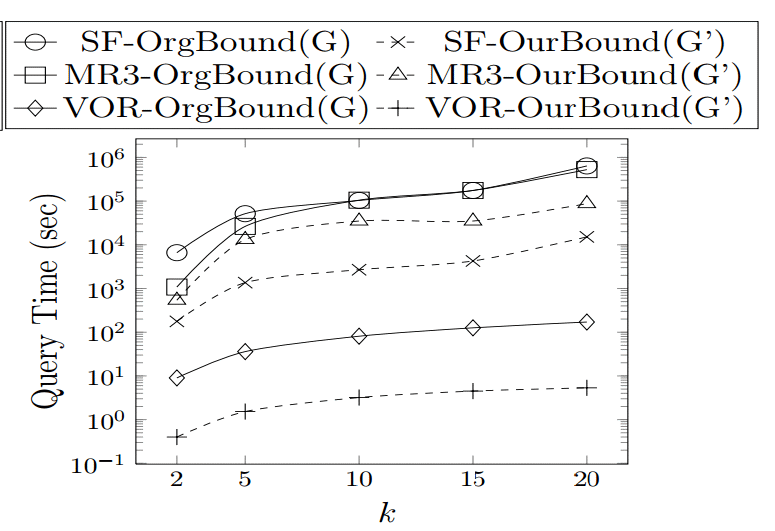 18
Outline
Introduction
Related Work
Problem 1: Finding Lower Bound
Problem 2: Surface Simplification
Empirical Study
Conclusion
19
5. Conclusion
We propose a tighter lower bound of the shortest surface distance, a fundamental operator in many spatial queries on terrains.
We propose how to simplify the surface so that the lower/upper bounds computed on this simplified surface are near to those computed on the original surface. 
Our methods can speed up existing algorithms up to 43 times for well-known spatial queries.
20
Q&A
21
2. Finding Lower Bound
Since our lower bound is tighter compared with existing lower bounds, existing algorithms using the lower bound for pruning can be speeded up.
Surface k-NN Queries
Multi-Resolution Range Ranking (MR3) (VLDBJ08)
Voronoi Diagram Based Method (VLDB08)
Reverse Nearest Neighbor Queries
MSRNN Algorithm (CIKM12)
22
3. Surface Simplification
L: lower bound computed on G
L: lower bound computed on G’
1
1


U: lower bound computed on G
U: lower bound computed on G’
Two Challenges:
Challenge 1: We have to process a lot of source vertices and a lotof destination vertices for each
iteration.
Challenge 2: We have to define L and U.
Algorithm for Generating G’
Problem 2: “Surface Simplification”
Given a graph G, we want to generate a simplified graph G’ such that for any source vertex s and any destination vertex t,
Given a simplified graph G’, we say that G’ satisfies the network distance property if and only if for any source vertex s and any destination vertex t,
We iteratively remove a vertex from G and check whether the resulting graph G’ satisfies the network distance property.
We stops when there does not exist a vertex in G such that the resulting graph G’ after the removal of this vertex satisfies the network distance property. 
Output: G’
How can we execute this checking step for each
iteration?
. L ≤ L ≤ L
U ≤ U ≤  . U
U ≤ U ≤  . U
. L ≤ L ≤ L
and
and
23
3. Surface Simplification
1

Two Challenges:
Challenge 1: We have to process a lot of source vertices and a lotof destination vertices for each
iteration.
Challenge 2: We have to define L and U.
Algorithm for Generating G’
Given a simplified graph G’, we say that G’ satisfies the network distance property if and only if for any source vertex s and any destination vertex t,
We iteratively remove a vertex from G and check whether the resulting graph G’ satisfies the network distance property.
We stops when there does not exist a vertex in G such that the resulting graph G’ after the removal of this vertex satisfies the network distance property. 
Output: G’
U ≤ U ≤  . U
. L ≤ L ≤ L
and
24
Two Challenges:
Lemma
3. Surface Simplification
Challenge 1: We have to process a lot of source vertices and a lotof destination vertices for each
iteration.
If G’ satisfies the estimated distance property, then G’ satisfies the network distance property.

1


estimated distance property
Challenge 2: We have to define L and U.
|G(s, t)|≤ dG (s, t) ≤  . |G(s, t)|
The estimated distance between a source vertex s and a destination vertex t on G’
Algorithm for Generating G’
Given a simplified graph G’, we say that G’ satisfies the network distance property if and only if for any source vertex s and any destination vertex t,
We iteratively remove a vertex from G and check whether the resulting graph G’ satisfies the network distance property.
We stops when there does not exist a vertex in G such that the resulting graph G’ after the removal of this vertex satisfies the network distance property. 
Output: G’
dG (s, t)
dG (s, t)
dG (s, t)
estimated distance property
U ≤ U ≤  . U
. L ≤ L ≤ L
and
U =
25
L =
.
Two Challenges:
3. Surface Simplification
Challenge 1: We have to process a lot of source vertices and a lotof destination vertices for each
iteration.
1

estimated distance property
Challenge 2: We have to define L and U.
|G(s, t)|≤ dG (s, t) ≤  . |G(s, t)|
Given a simplified graph G’, we say that G’ satisfies the network distance property if and only if for any source vertex s and any destination vertex t,
U ≤ U ≤  . U
. L ≤ L ≤ L
and
26
v5
v4
Two Challenges:
v1
v3
v2
3. Surface Simplification
Challenge 1: We have to process a lot of source vertices and a lotof destination vertices for each
iteration.
v6
v10
1

v7
v11
v8
v9
estimated distance property
For each iteration, we remove a vertex v.
Challenge 2: We have to define L and U.
|G(s, t)|≤ dG (s, t) ≤  . |G(s, t)|
Let N(v) be the set of vertices
in the neighborhood of v in G’
Given a simplified graph G’, we say that G’ satisfies the network distance property if and only if for any source vertex s and any destination vertex t,
N(v6) = {v1, v2, v7}
Suppose that a graph satisfies the estimated distance property   
wrt any s and any t in the set V of all vertices.
U ≤ U ≤  . U
. L ≤ L ≤ L
and
Now, we remove vertex v6.
27
v5
v4
Two Challenges:
v1
v3
v2
3. Surface Simplification
Challenge 1: We have to process a lot of source vertices and a lotof destination vertices for each
iteration.
v10
1

v7
v11
v8
v9
estimated distance property
For each iteration, we remove a vertex v.
in N(v) where v is a vertex to be removed.
Challenge 2: We have to define L and U.
|G(s, t)|≤ dG (s, t) ≤  . |G(s, t)|
Let N(v) be the set of vertices
in the neighborhood of v in G’
Lemma
Given a simplified graph G’, we say that G’ satisfies the network distance property if and only if for any source vertex s and any destination vertex t,
N(v6) = {v1, v2, v7}
Checking whether G’ satisfies the estimated distance property wrt any s and any t in V is equivalent to checking whether G’ satisfies the estimated distance property wrt any s and any t in N(v6)
Suppose that a graph satisfies the estimated distance property   
wrt any s and any t in the set V of all vertices.
U ≤ U ≤  . U
. L ≤ L ≤ L
and
Now, we remove vertex v6.
28
We have a smaller graph G’
v5
v4
Two Challenges:
v1
v3
v2
3. Surface Simplification
Challenge 1: We have to process a lot of source vertices and a lotof destination vertices for each
iteration.
v6
v10
v7
v11
v8
v9
We have addressed 
Challenge 1
Challenge 2
The remaining issue is how to compute
Challenge 2: We have to define L and U.
At each iteration, we have to remove a vertex. There are two types of vertices: 
(1) A vertex not in G’ and
(2) A vertex in G’
dG (s, t)
Each vertex v not in G’ is associated with H(v). 
Each vertex v in G’ is associated with 
 G(v)
 GL(v)
Host set of v
Guest set of v
29
Guest information set of v
v5
v4
Two Challenges:
v1
v3
v2
3. Surface Simplification
Challenge 1: We have to process a lot of source vertices and a lotof destination vertices for each
iteration.
v6
v10
v7
v11
v8
v9
Case 1: s is in G’ and t is in G’
Case 2: s is not in G’ and t is in G’
Case 3: s is in G’ and t is not in G’
Challenge 2: We have to define L and U.
Case 4: s is not in G’ and t is not in G’
At each iteration, we have to remove a vertex. There are two types of vertices: 
(1) A vertex not in G’ and
(2) A vertex in G’
dG (s, t)
Each vertex v not in G’ is associated with H(v). 
Each vertex v in G’ is associated with 
 G(v)
 GL(v)
Host set of v
Guest set of v
30
Guest information set of v
v5
v4
Two Challenges:
v1
v3
v2
3. Surface Simplification
Challenge 1: We have to process a lot of source vertices and a lotof destination vertices for each
iteration.
v6
v10
v7
v11
v8
v9
Case 1: s is in G’ and t is in G’
Find the shortest network distance between s and t in the graph G’ containing s and t
Challenge 2: We have to define L and U.
At each iteration, we have to remove a vertex. There are two types of vertices: 
(1) A vertex not in G’ and
(2) A vertex in G’
dG (s, t)
Each vertex v not in G’ is associated with H(v). 
Each vertex v in G’ is associated with 
 G(v)
 GL(v)
Host set of v
Guest set of v
31
Guest information set of v
v5
v4
Two Challenges:
v1
v3
v2
3. Surface Simplification
Challenge 1: We have to process a lot of source vertices and a lotof destination vertices for each
iteration.
v6
v10
v7
v11
v8
v9
Case 2: s is not in G’ and t is in G’
For each vertex (called host) u in H(v), 
   find the shortest network distance between u and t in the graph G’        containing u and t    compute the “estimated” distance of the path (s  u  t)Choose the smallest sum calculated above as the final value of
Challenge 2: We have to define L and U.
dG (s, t)
At each iteration, we have to remove a vertex. There are two types of vertices: 
(1) A vertex not in G’ and
(2) A vertex in G’
dG (s, t)
Each vertex v not in G’ is associated with H(v). 
Each vertex v in G’ is associated with 
 G(v)
 GL(v)
Host set of v
Guest set of v
32
Guest information set of v
v5
v4
Two Challenges:
2.7
v1
v3
2.5
v2
2.1
3.5
3. Surface Simplification
1.7
Challenge 1: We have to process a lot of source vertices and a lotof destination vertices for each
iteration.
1.5
Find the shortest network distance between v6 and v10
v6
2.6
v10
2.4
3.8
2.2
2.0
2.2
3.0
3.5
3.5
2.0
2.2
3.8
v7
v11
4.2
v8
v9
2.2
3.0
v6 and v10 are in G’
Case 1
= 2.4 + 2.1 +2.5+1.5
{}
{}
{}
{}
Challenge 2: We have to define L and U.
{}
{}
= 8.5
{}
{}
{}
{}
{}
{}
{}
{}
{}
{}
dG (v6, v10)
{}
{}
{}
{}
{}
{}
Each vertex v not in G’ is associated with H(v). 
Each vertex v in G’ is associated with 
 G(v)
 GL(v)
Host set of v
Guest set of v
33
Guest information set of v
v5
v4
Two Challenges:
2.7
v1
v3
2.5
v2
2.1
3.5
3. Surface Simplification
1.7
Challenge 1: We have to process a lot of source vertices and a lotof destination vertices for each
iteration.
1.5
v6
2.6
v10
2.4
3.8
2.2
2.0
2.2
3.0
3.5
3.5
2.0
2.2
3.8
v7
v11
4.2
v8
v9
2.2
3.0
We remove vertex v6.
{(v6, 2.6)}
{}
{}
{(v6, 2.2)}
{v6}
{}
{}
{v6}
Challenge 2: We have to define L and U.
{}
{}
{}
{(v6, 2.4)}
{}
{v6}
{}
{}
{}
{}
{}
{}
{}
{}
{v1, v2, v7}
v6
{}
{}
{}
{}
{}
{}
Each vertex v not in G’ is associated with H(v). 
Each vertex v in G’ is associated with 
 G(v)
 GL(v)
Host set of v
Guest set of v
34
Guest information set of v
v5
v4
Two Challenges:
2.7
v1
v3
2.5
v2
2.1
3.5
3. Surface Simplification
1.7
Challenge 1: We have to process a lot of source vertices and a lotof destination vertices for each
iteration.
1.5
v10
3.8
2.2
2.0
2.2
3.0
3.5
3.5
2.0
3.8
v10 is in G’.
Case 2
v7
v11
4.2
v8
v9
2.2
3.0
v6 is not in G’.
We remove vertex v6.
{(v6, 2.6)}
{}
{}
{(v6, 2.2)}
{v6}
{}
{}
{v6}
Challenge 2: We have to define L and U.
{}
{}
{}
{(v6, 2.4)}
{}
{v6}
{}
{}
{}
{}
{}
{}
{}
{}
dG (v6, v10)
{v1, v2, v7}
v6
{}
{}
{}
{}
{}
{}
Find the shortest network distance  between v1 and v10
Each vertex v not in G’ is associated with H(v). 
Each vertex v in G’ is associated with 
 G(v)
 GL(v)
The estimated distance of the path(v6  v1  v10)
Host set of v
= 3.5+2.1+2.5+1.5
Guest set of v
2.6
9.6
35
= 9.6
Sum = 12.2
Guest information set of v
v5
v4
Two Challenges:
2.7
v1
v3
2.5
v2
2.1
3.5
3. Surface Simplification
1.7
Challenge 1: We have to process a lot of source vertices and a lotof destination vertices for each
iteration.
1.5
v10
3.8
2.2
2.0
2.2
3.0
3.5
3.5
2.0
3.8
v10 is in G’.
Case 2
v7
v11
4.2
v8
v9
2.2
3.0
v6 is not in G’.
We remove vertex v6.
{(v6, 2.6)}
{}
{}
{(v6, 2.2)}
{v6}
{}
{}
{v6}
Challenge 2: We have to define L and U.
{}
{}
{}
{(v6, 2.4)}
{}
{v6}
{}
{}
{}
{}
{}
{}
{}
{}
dG (v6, v10)
{v1, v2, v7}
v6
{}
{}
{}
{}
{}
{}
Find the shortest network distance  between v2 and v10
Find the shortest network distance  between v1 and v10
The estimated distance of the path(v6  v2  v10)
Each vertex v not in G’ is associated with H(v). 
Each vertex v in G’ is associated with 
 G(v)
 GL(v)
The estimated distance of the path(v6  v1  v10)
2.4
6.1
Host set of v
= 3.5+2.1+2.5+1.5
= 2.1+2.5+1.5
Guest set of v
Sum = 8.5
2.6
9.6
36
= 9.6
= 6.1
Sum = 12.2
Guest information set of v
v5
v4
Two Challenges:
2.7
v1
v3
2.5
v2
2.1
3.5
3. Surface Simplification
1.7
Challenge 1: We have to process a lot of source vertices and a lotof destination vertices for each
iteration.
1.5
v10
3.8
2.2
2.0
2.2
3.0
3.5
3.5
2.0
3.8
v10 is in G’.
Case 2
v7
v11
4.2
v8
v9
2.2
3.0
v6 is not in G’.
We remove vertex v6.
{(v6, 2.6)}
{}
{}
{(v6, 2.2)}
{v6}
{}
{}
{v6}
Challenge 2: We have to define L and U.
{}
{}
{}
{(v6, 2.4)}
{}
{v6}
Find the shortest network distance  between v7 and v10
{}
{}
{}
{}
The estimated distance of the path(v6  v7  v10)
{}
{}
{}
{}
dG (v6, v10)
{v1, v2, v7}
v6
= 3.8+ 2.1+2.5+1.5
2.2
9.9
{}
{}
{}
{}
= 9.9
Sum = 12.1
{}
{}
Find the shortest network distance  between v2 and v10
Find the shortest network distance  between v1 and v10
The estimated distance of the path(v6  v2  v10)
Each vertex v not in G’ is associated with H(v). 
Each vertex v in G’ is associated with 
 G(v)
 GL(v)
The estimated distance of the path(v6  v1  v10)
2.4
6.1
Host set of v
= 3.5+2.1+2.5+1.5
= 2.1+2.5+1.5
Guest set of v
Sum = 8.5
2.6
9.6
37
= 9.6
= 6.1
Sum = 12.2
Guest information set of v
v5
v4
Two Challenges:
2.7
v1
v3
2.5
v2
2.1
3.5
3. Surface Simplification
1.7
Challenge 1: We have to process a lot of source vertices and a lotof destination vertices for each
iteration.
1.5
v10
3.8
2.2
2.0
2.2
3.0
3.5
3.5
2.0
3.8
v10 is in G’.
Case 2
v7
v11
4.2
v8
v9
2.2
3.0
v6 is not in G’.
We remove vertex v6.
{(v6, 2.6)}
{}
{}
{(v6, 2.2)}
{v6}
{}
{}
{v6}
= min{12.2, 8.5, 12.1}
Challenge 2: We have to define L and U.
{}
{}
{}
{(v6, 2.4)}
{}
{v6}
= 8.5
Find the shortest network distance  between v7 and v10
{}
{}
{}
{}
The estimated distance of the path(v6  v7  v10)
{}
{}
{}
{}
dG (v6, v10)
{v1, v2, v7}
v6
= 3.8+ 2.1+2.5+1.5
2.2
9.9
{}
{}
{}
{}
= 9.9
Sum = 12.1
{}
{}
Find the shortest network distance  between v2 and v10
Find the shortest network distance  between v1 and v10
The estimated distance of the path(v6  v2  v10)
Each vertex v not in G’ is associated with H(v). 
Each vertex v in G’ is associated with 
 G(v)
 GL(v)
The estimated distance of the path(v6  v1  v10)
2.4
6.1
Host set of v
= 3.5+2.1+2.5+1.5
= 2.1+2.5+1.5
Guest set of v
Sum = 8.5
2.6
9.6
38
= 9.6
= 6.1
Sum = 12.2
Guest information set of v
4. Empirical Studies
Original Algorithm (using the original bounds on the original graph G)
SF 
MR3
VOR
-OrgBound(G)
-OrgBound(G)
-OrgBound(G)
Updated Algorithm (using our new bounds on the original graph G)
SF 
MR3
VOR
-OurBound(G)
Experiment 1: Contribution 1 (Lower Bound)
-OurBound(G)
-OurBound(G)
Updated Algorithm (using the original bounds on the simplified graph G’)
SF 
MR3
VOR
-OrgBound(G’)
-OrgBound(G’)
Experiment 2: Contribution 2 (Simplified Graph G’)
-OrgBound(G’)
Updated Algorithm (using our new bounds on the simplified graph G’)
SF 
MR3
VOR
-OurBound(G’)
Experiment 3: Contribution 1 (Lower Bound)               and Contribution 2 (Simplified Graph G’)
                     together
-OurBound(G’)
39
-OurBound(G’)
4. Empirical Studies
Experiment 1: Contribution 1 (Lower Bound)
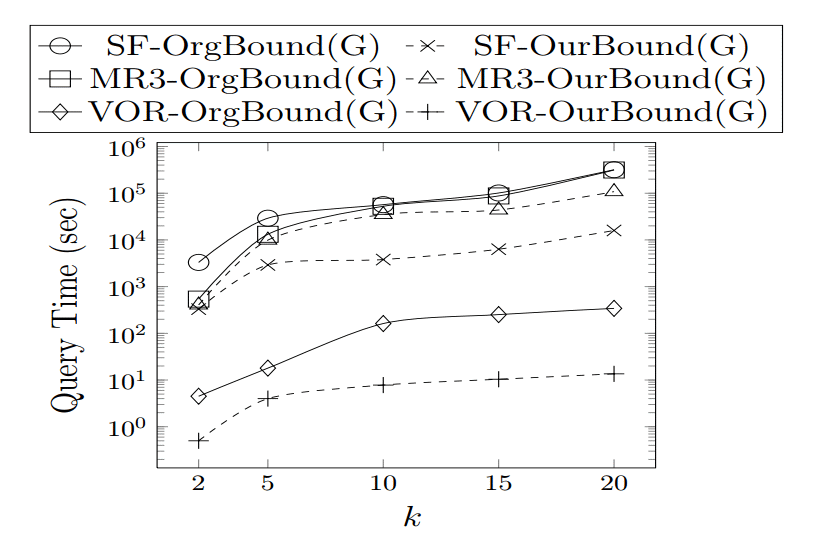 40
4. Empirical Studies
Experiment 2: Contribution 2 (Simplified Graph G’)
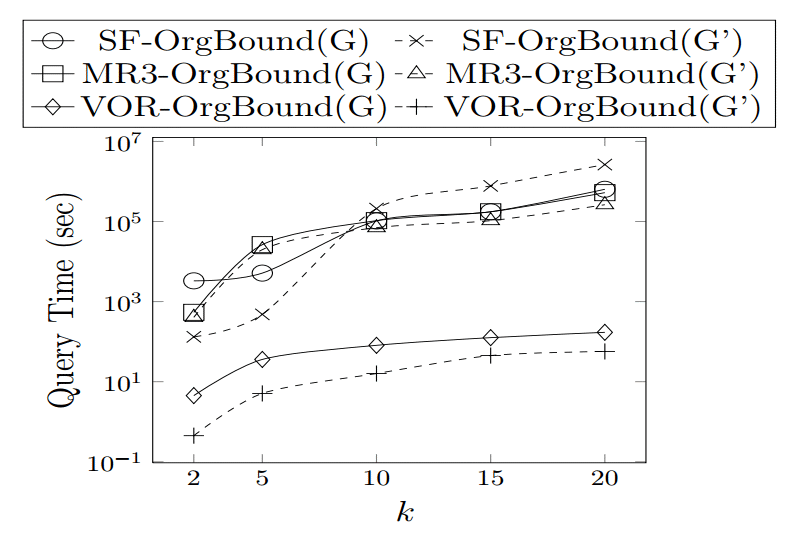 41
4. Empirical Studies
Experiment 3: Contribution 1 (Lower Bound)               and Contribution 2 (Simplified Graph G’)
                     together
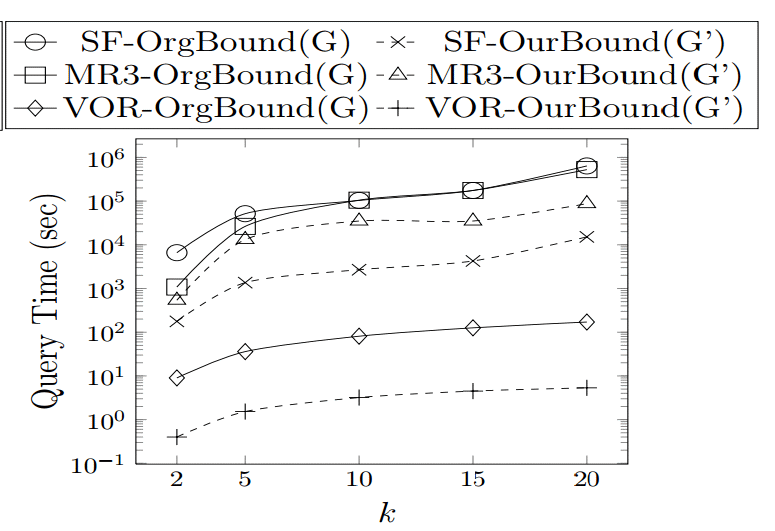 42
1. Introduction
Finding Shortest Paths on Terrains
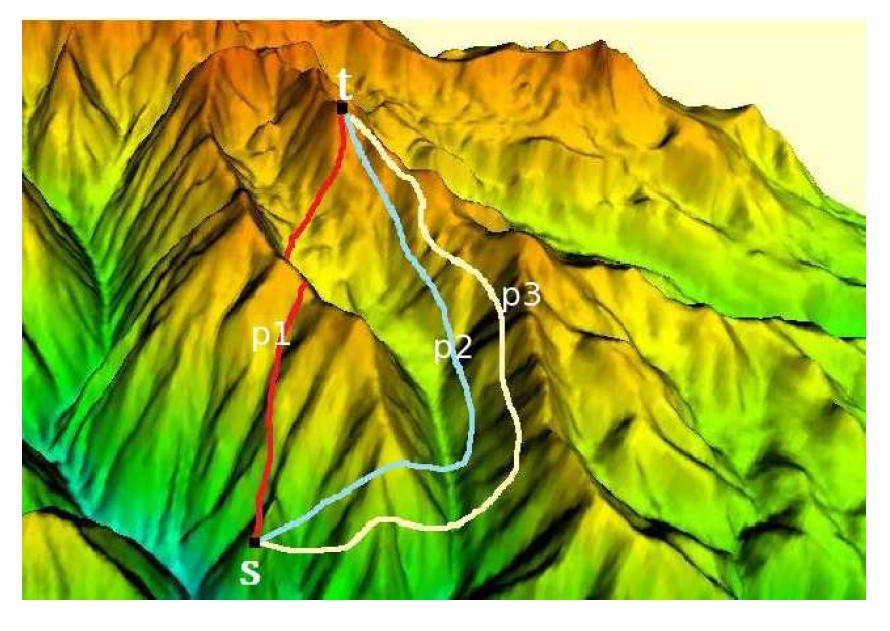 Terrain
43
1. Introduction
Applications
Defense Industry
Simulate battlefield landscapes to allow tactical path planning
Robot Path Planning
Unmanned vehicles on terrains
Georealistic Computer Games
Evacuations in a natural disaster (like earthquake and fires)
44
1. Introduction
Existing spatial queries on terrains relies on computing efficient lower/upper bounds of the shortest distance for pruning. 
This paper improves the quality of the lower bound for more effective pruning
This paper also speeds up the computation of lower/upper bounds for efficient computation.
45